Courtroom Roles and Responsibilities
Introduction
The courtroom is made up of various roles that perform specific functions.  
The roles are vital in having a criminal justice system that is fair and just.  
We will be looking at what these roles are and what function they serve in the courtroom.
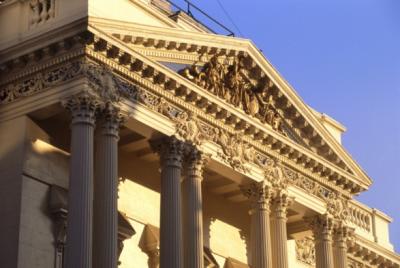 Courtroom Roles
Police Officer
Prosecutor
Defense attorney
Judge
Defendant
Victim
Bailiff
Court reporter
Jury
Police Officer’s Responsibilities
Tell the facts of the case
Has worked directly on the case
Positive results seen if:
Precaution was taken at the crime scene
Case management was high quality
Review the report before the trial
A good report will jog the memory
Discuss the report with the prosecutor before the trial (should NOT be told what to say)
Police Officer’s Responsibilities
Appearance enhances or diminishes the reputation of the officer and the police department
Wear the uniform or formal wear
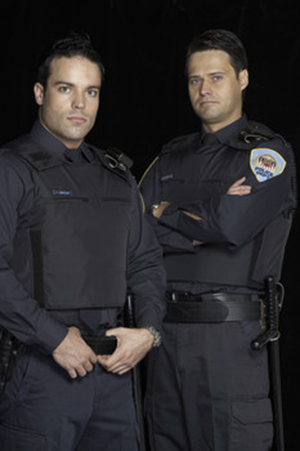 Prosecutor’s Responsibilities
Representative of the state
Usually, at least two prosecutors are assigned to the courtroom for each trial.
Opens the trial with an opening statement
Intended to “whet the appetite” of the jury regarding the topic of the trial and
Why the defendant is guilty
Present the evidence to the jury
Prosecutor’s Responsibilities
Presents their case to the jury first
Gives a closing statement to the jury at the end of the trial
Summarizes why the defendant is guilty
Given after the defense attorney’s closing statement
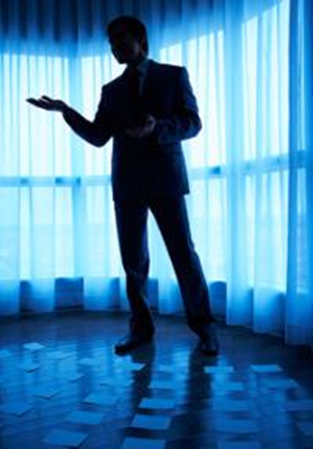 Defense Attorney’s Responsibilities
Representative of the defendant
May be employed by the defendant or 
May be appointed by the state to represent the defendant
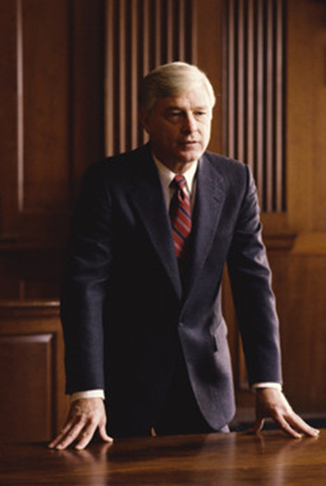 Defense Attorney’s Responsibilities
Gives an opening statement after the prosecutor
Intended to inform the jury that their client is innocent 
As they will be convinced of when the trial is over
Presents his or her case to the jury after the prosecution has presented its case
Gives a closing statement when done with the case
Should summarize the case for the jury and
Emphasize why the defendant is innocent
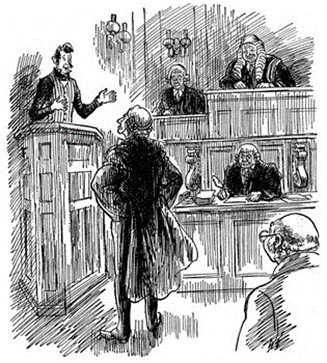 Prosecutor’s and Defense Attorney’s Responsibilities
Direct Examination – 
the first series of questions asked of the witness by the prosecutor or defense attorneys when they are presenting their case

Cross-Examination – 
the first series of questions asked of the witness by the prosecutor or defense attorneys when the other side is presenting their case
Prosecutor’s and Defense Attorney’s Responsibilities
Redirect Examination– 
when the prosecutor or defense attorneys are allowed to ask questions after their witness has been cross-examined by the other side

Recross-Examination– 
when the prosecutor or defense attorney can ask questions of the other side’s witness after that witness has been redirected
Prosecutor’s and Defense Attorney’s Responsibilities
The prosecutor and the defense attorney have the duty to object to the judge when the other side is violating proper courtroom procedure.

An objection prevents illegal questioning
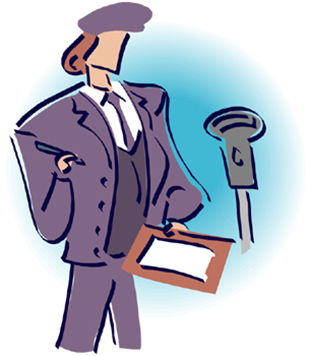 Judge’s Responsibilities
The judge:
Is referee in the courtroom
Has the final say on everything that happens in the courtroom (except the jury’s verdict)
If the defendant has waived his or her right to a jury trial, then the judge also decides the guilt or innocence of the defendant
Judge’s Responsibilities
The judge makes two types of rulings on objections:
Sustained– the witness is NOT allowed to answer the question that has been asked of them
Overruled– the witness IS allowed to answer the question that has been asked of them
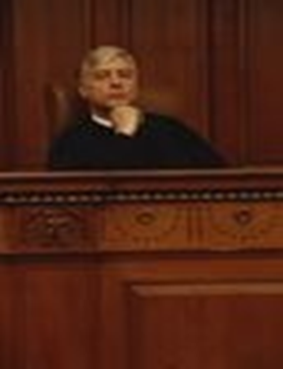 Defendant’s Responsibilities
The defendant is:
The person accused of committing the crimes and
Is protected by the 5th amendment from testifying against his or her self in court
If the defendant chooses to testify, they will be questioned by the prosecution as well as the defense
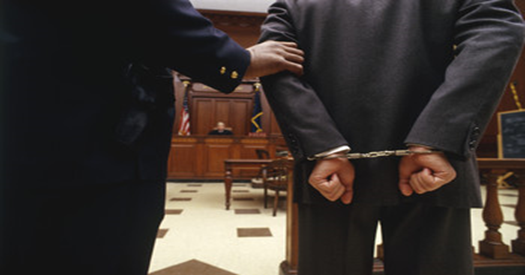 Victim’s Responsibilities
The victim is:
The person who the crime was committed against
Usually called to testify during the course of the trial
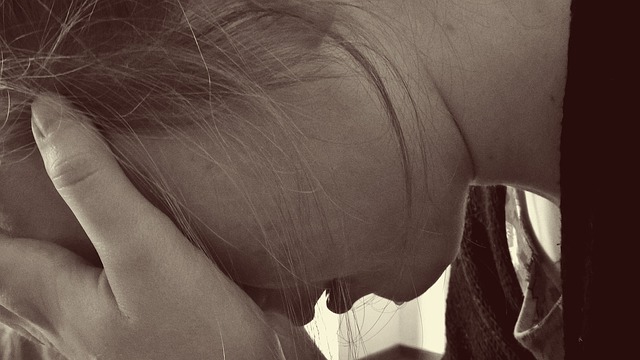 Bailiff’s Responsibilities
The bailiff:
Is a certified peace officer that maintains order in the court
Administers the oath to anyone who takes the stand
Takes things to and from the judge
Does anything else that the judge needs him or her to do
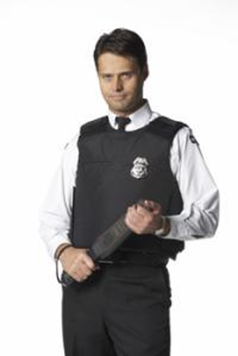 Court Reporter’s Responsibilities
The court reporter:
Is an employee of the court who records everything that is said in the trial
Goes to a school where they learn how to take notes using a style called shorthand
These notes are official documents that may be used as reference in future court proceedings.
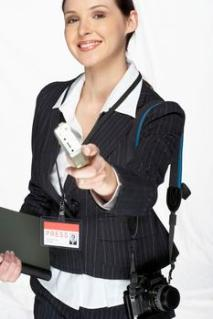 Jury’s Responsibilities
The jury:
Consists of 6 to 12 U.S. citizens
Selected before the trial by the prosecutor and defense attorney
The judge has the final say on who can serve on the jury
Observes the trial
Decides on the guilt or innocence of the defendant
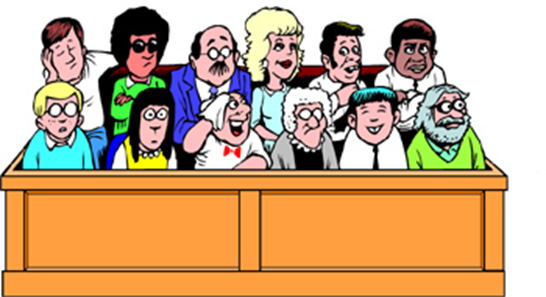 Jury’s Responsibilities
The jury:
Must be unanimous in their decision 
If not unanimous, it is a hung jury and a new trial has to take place with a different jury
May also be asked to decide what the punishment of the defendant should be if they are found guilty
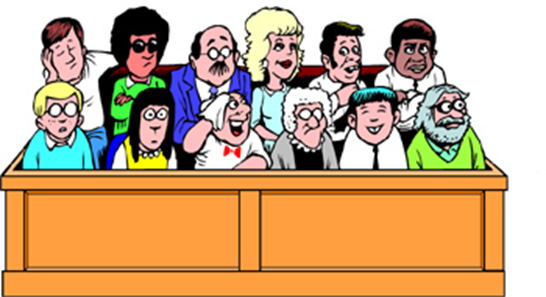 Proper Courtroom Testimony
A witness is anyone who is called to testify at a trial
The following information will assist a witness in performing at an effective and professional level.
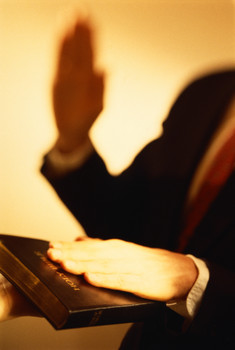 Proper Courtroom Testimony
Witnesses should:
Be confident
Not look at the jury, judge, or the accused when walking into the courtroom
When taking the oath, look at the person administering it
Sit up straight and keep their hands in their lap, not near the mouth
Answer questions loudly and clearly
Make eye contact with the jurors when answering the questions
Proper Courtroom Testimony
Witnesses should:
Address the judge as “Your Honor” if it is necessary to ask the judge a question
Make sure they understand the question before answering it
Stop talking if an objection is made, until the judge has made a ruling
Always tell the truth
Admit when they make mistakes
Know the facts but not memorize the testimony
Resources
The Courts and Criminal Procedure, Instructional Materials Service, Trade and Industry Education
Criminal Courts: Structure, Process, & Issues (2nd Edition), Dean John Champion, Richard D. Hartley, & Gary A. Rabe
Our Rights (1st Edition), David Bodenhamer	http://www.sunnylandsclassroom.org/Asset.aspx?Id=1329
The Annenberg Classroom http://www.annenbergclassroom.org
Justice Learning http://www.justicelearning.org
Do an Internet search for FindLaw